Monitoring streams: a new class of data management applicationsDon Carney, Uğur Çetintemel, Mitch Cherniack, Christian Convey, Sangdon Lee, Greg Seidman,  Michael Stonebraker, Nesime  Tatbul, Stan ZdonikVLDB 2002: 215-226
Presented by:
Bharath Radhakrishnan

Under the guidance of:
Prof. S. Sudarshan
Includes some slides by:
YongChul Kwon (http://goo.gl/8K7Qa)
Jong-Won Roh (http://goo.gl/Fzc3e)
Advanced Database Management System
18 March 2014
Outline
2
Motivation
Monitoring Applications
Special needs of monitoring applications
Aurora
System and Query Model of Aurora
Operators in Aurora
Aurora System Architecture
Conclusion
Extras
Borealis
Physically Independent Stream Merging
Monitoring Applications
3
Concept
Monitor continuous data streams, detect abnormal activity, and alert users those situations

Data Stream
Continuous, 
Unbounded, 
Rapid, 
May contain missing, out of order values

Occurs in a variety of modern applications
Examples of Monitoring Applications
4
Patient monitoring
Aircraft Safety monitoring
Stock monitoring
Intrusion detection systems
Motivation
Monitoring applications are difficult to implement in the traditional  DBMS
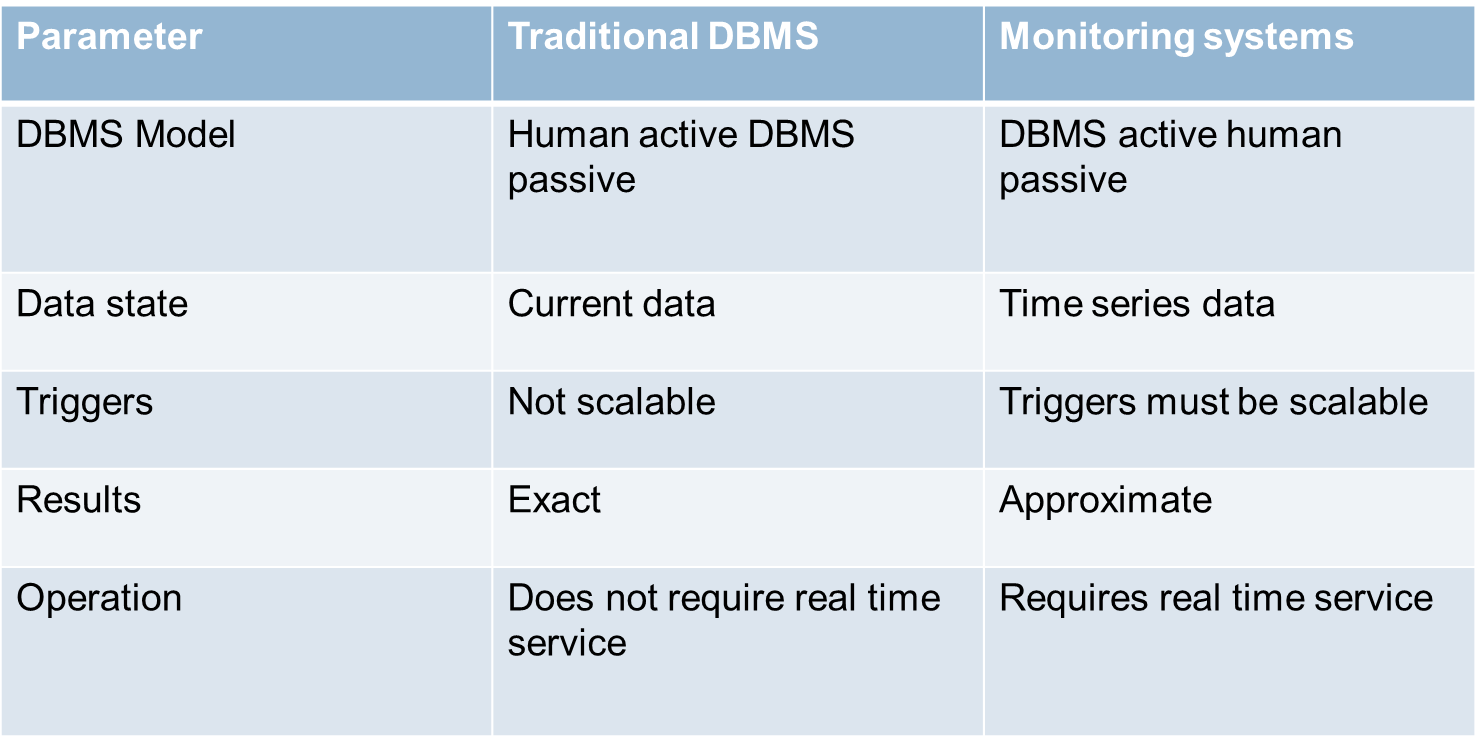 5
Aurora
6
This paper describes a new prototype system, Aurora, which is designed to better support monitoring applications
Stream data
Continuous Queries
Historical Data requirements
Imprecise data
Real-time requirement
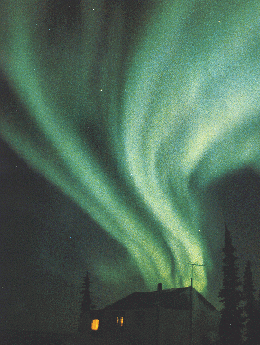 Query spec
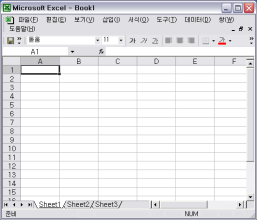 QoS spec
User application
Aurora Overall System Model
7
Historical
Storage
Aurora
System
data flow
(collection of stream)
External
data source
Operator
boxes
Query spec
7/15
Application
administrator
Representation of Stream
8
Aurora stream tuple: (TS=ts, A1=v1, A2=v2 .. An=vn)

TS (Timestamp) information is used for QoS calculation
Types of operators
9
Continuous:-operate on single tuples
Windowed:- operate on a set of continuous tuples
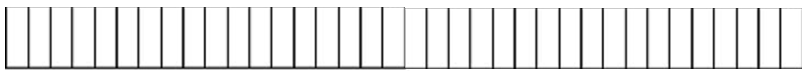 1.)	Slide
2.)	Tumble
3.)	Latch
Types of operators
10
Continuous:-operate on single tuples
Windowed:- operate on a set of continuous tuples
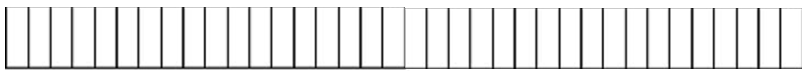 1.)	Slide
2.)	Tumble
3.)	Latch
Operators
11
Filter
--Drop
Algebraic notation:
Filter(P1, . . . , Pm)(S)
Input stream
Price > 1000
Output stream
Operators
12
Map
Applies a function to every tuple in the stream

Map(A1 = F1, . . . , Am = Fm)(S)
Operators
13
Union
Combine tuples from all input streams

Union (S1, . . . , Sn)
Operators
14
Group By





Partitioning of input stream into multiple output streams
Partitioning condition
Operators
15
Aggregate

Applies aggregate function on windows over input stream

Syntax: Aggregate(Function, Assuming order, Size s, Advance I, Timeout t) (S)
Aggregate Example Contd.
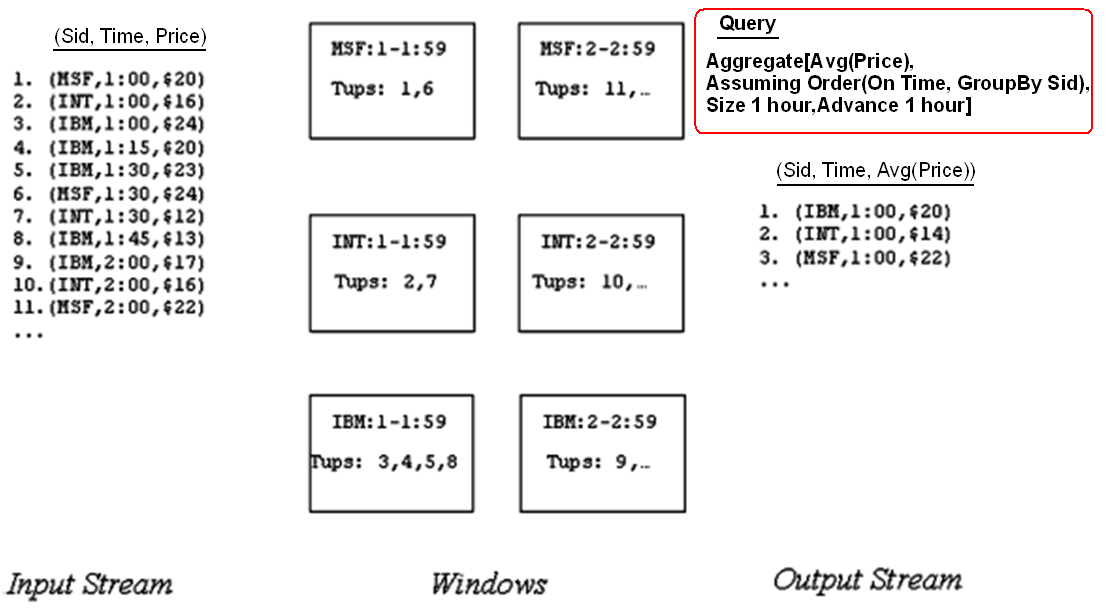 Join
17
Join is a binary join operator that takes the form
Join (P, Size s, Left Assuming O1, Right Assuming O2)(S1, S2)
Join Example
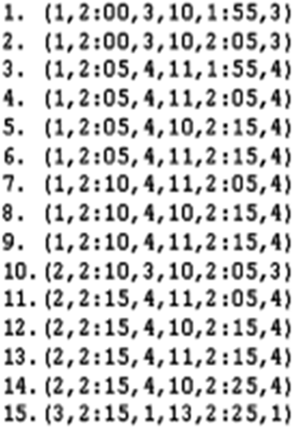 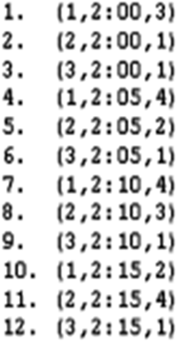 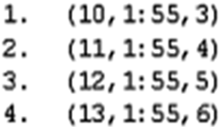 Aurora Query model
19
Queries can be classified as:

1.Continuous queries
2.Views
3.Ad hoc queries
QoS spec
Aurora Query Model (cntd.)
20
Continuous queries: Continuously monitors input stream
app
data input
b1
b2
b3
continuous query
Connection
point
Picture Courtesy: Reference [2]
QoS spec
QoS spec
Aurora Query model: Views
21
app
data input
b1
b2
b3
continuous query
Connection
point
b4
b5
b6
view
Picture Courtesy: Reference [2]
QoS spec
QoS spec
QoS spec
Aurora Query model: Ad-hoc queries
22
app
data input
b1
b2
b3
continuous query
b4
Connection
point
b5
b6
view
3 days
ad-hoc query
app
b7
b8
b9
Picture Courtesy: Reference [2]
Aurora GUI
23
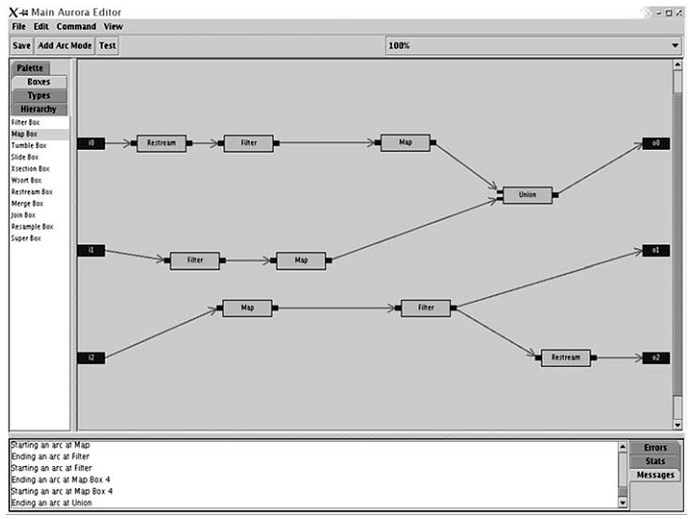 Operator Boxes
QoS specifications
24
Done by administrator
A multi dimensional function specified as a set of 2D functions
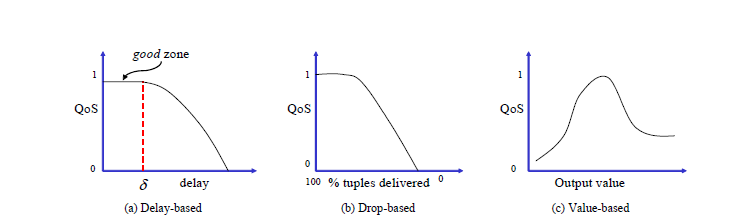 Run-time Architecture
inputs
outputs
Storage Manager
Router
σ
μ
Q1
Scheduler
Q2
Output
Data
Stream
Qm
Buffer manager
Box Processors
Catalog
Persistent Store
Load
Shedder
QoS
Monitor
Q1
Q2
Qn
Picture Courtesy: Reference [2]
Storage manager
26
1. Queue management
     




       Queue is present in main memory and disk. Storage manager implements a replacement policy to select which queue blocks to keep in memory
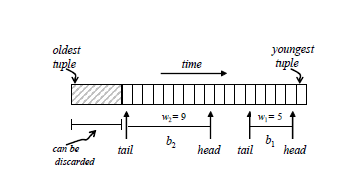 Storage manager
27
2. Connection point management
Connection point stores historical data

Data organized as a B Tree
Default key is time stamp
Insertions to B Tree are done in batched
Periodic passes deletes tuples older than the history requirement.
Optimization
28
Optimization issues

Large no. of small box operations
High Data rates
Architecture changes to the system
Optimization
29
Optimizations
Dynamic Continuous
 Query Optimization
Inserting projections
Combining Boxes
Reordering Boxes
Scheduling related optimizations
Adhoc Query Optimization
Optimization
30
Courtesy: Slides by Yong Chul Kwon
Aggregate
Join
Map
Filter
pull data
Hold
Union
Continuous query
Filter
Hold
Ad hoc query
Filter
BSort
Map
Static storage
Aggregate
Join
Dynamic Continuous Query Optimizations
31
Optimize local sub-networks
Inserting projections
Combining Boxes: 
Combining reduces box execution overhead
Eg : two filters into one etc
Re-ordering boxes:
C(b) – time taken by b to
    process 1 tuple

S(b) – Selectivity of box b
B1
B2
B2
B1
Total Cost(B1-B2) = TC1 = 
	C(B1) + S(B1) * C(B2)
Total Cost(B2-B1) =  TC2 = 
	C(B2) + S(B2) * C(B1)
Optimizing Ad-hoc queries
32
Two separate copies sub-networks for the ad-hoc query is created
COPY#1: works on historical data
COPY#2: works on current data

COPY#1 is run first and utilizes the B-Tree structure of historical data for optimization
Index look-up for filter, appropriate join algorithms

COPY#2 is optimized as before
Real Time Scheduling(RTS)
33
Scheduler selects which box to execute next
Scheduling decision depends upon QoS information
End to End processing cost should also be considered
Aurora scheduling considers both
Real Time Scheduling(RTS)
34
Non-linearity :- Output tuple rate not always proportional to input tuple rate.
Inter-box non-linearity (Superbox scheduling)
Less buffer space  thrashing
Bypass storage manager with advanced scheduling
Intra-box non-linearity (Train scheduling)
Tuple processing cost could decrease if more tuples are available for processing (similar to batch processing)
Reduced context switches
RTS by Optimizing QoS: Priority Assignment
35
Latency = Processing delay + waiting delay
Train scheduling considers the Processing Delay
Waiting delay is function of scheduling
Give priority to tuple while scheduling to improve QoS
Two approaches to assign priority
a state-based approach
feedback-based approach
Different priority assignment approach
36
State-based approach 
Assigns priorities to outputs based on their expected utility 
How much QoS is sacrificed if execution is deferred?
Selects the output with max utility

Feedback-based approach 
Increase priority of application which are not doing well
Decrease priority of application in good zone
Load Shedding
37
Systems have a limit to how much fast data can be processed
Load shedding discards some data so the system can flow
Drop box are used to discard data
Different from networking load shedding
Data has semantic value in DSMS
QoS can be used to find the best stream to drop
Detecting Load Shedding: Static Analysis
38
When input date rate is higher than processing speed queue will overflow


Condition for overload
C X H < min_cap
C=capacity of Aurora system
H=Headroom factor, % of sys resources that can be used at a steady state
min_cap=minimum aggregate computational capacity required 

min_cap is calculated using input data rate and selectivity of the operator
B
s(B)
Input data ( Rate r(B) )
Output data ( 1/c(B))
Detecting Load Shedding: Dynamic Analysis
39
The system have sufficient resource but low QoS
Uses delay based QoS information to detect load
If enough output is outside of good zone it indicates overload
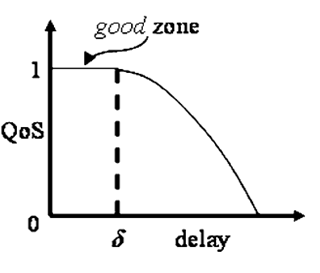 Picture Courtesy: Reference [2]
Static Load Shedding by dropping tuples
40
We will prefer to drop tuples that result in minimum compromise on QoS.
Find output graph resulting in minimum QoS drop
Drop tuples (Drop Box)
Recalculate resources. If insufficient, repeat process
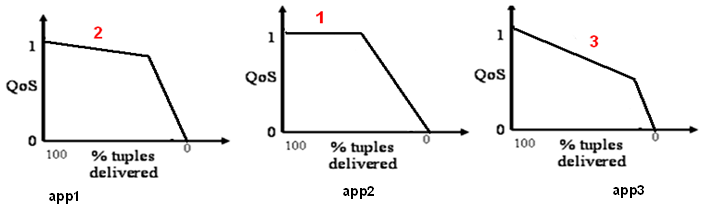 Get rid of tuples as early as possible
Move the drop-box as close to the data source or connection point
Dynamic Load Shedding by dropping tuples
Delay based Qos graph is considered




Selects output which has Qos lower than the threshold specified in the graph(not in good zone)
Insert drop box close to the source of the data or connection point
Repeat the process until the latency goal are met
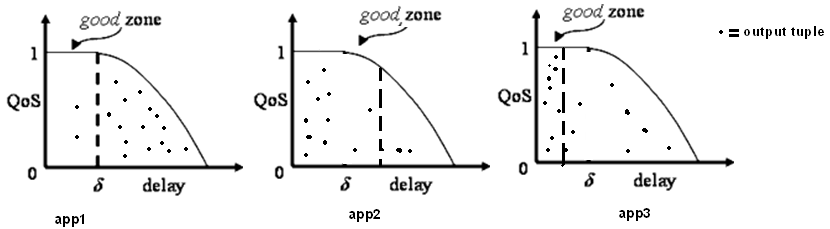 Semantic Load shedding by filtering tuples
42
Previous method drops packet randomly at strategic point
Some tuple may be more important than other
Consult value based QoS information before dropping a tuple
Drop tuple based on QoS value and frequency of the value
Semantic Load shedding example
43
Load shedding based on condition
Most critical patients get treated first
Filter added before the Join
Patients
Drop barely
Injured tuples
Join
Doctors who can work
 on a patient
Doctors
Too much Load
Conclusion
44
Aurora is a Data Stream Management System for Monitoring Systems. It provides:
Continuous and Ad-hoc Queries on Data streams
Historical Data of a predefined duration is stored
Box and arrow style query specification
Supports Imprecise data
Real-time requirement is supported by Dynamic Load-shedding
Aurora runs on Single Computer
Borealis[3] is a distributed data stream management system
References
45
[1]
D. Carney et al., “Monitoring streams: a new class of data management applications,” Proceedings of the 28th international conference on Very Large Data Bases, p. 215–226, 2002. 
[2]
D. J. Abadi et al., “Aurora: a new model and architecture for data stream management,” The VLDB Journal The International Journal on Very Large Data Bases, vol. 12, no. 2, pp. 120-139, 2003.
[3]
D. J. Abadi et al., others, “The design of the borealis stream processing engine,” in Second Biennial Conference on Innovative Data Systems Research (CIDR 2005), Asilomar, CA, 2005, p. 277–289.
Thank You!
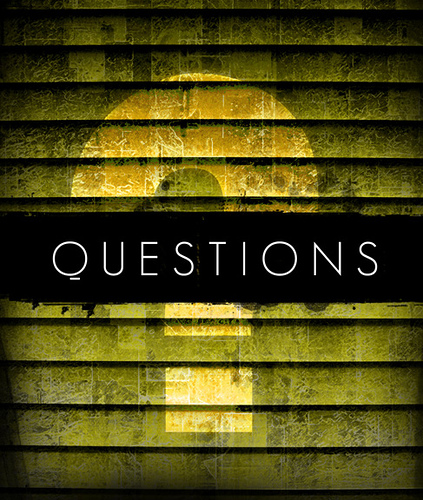 46
Picture Courtesy: Good Financial Cents http://goo.gl/MaQC0
Extras
47
The Design of the Borealis Stream Processing Engine

Daniel J. Abadi, Yanif Ahmad, Magdalena Balazinska, Ug ̆ur C ̧ etintemel, Mitch Cherniack, Jeong-Hyon Hwang, Wolfgang Lindner, Anurag S. Maskey, Alexander Rasin, Esther Ryvkina, Nesime Tatbul, Ying Xing, and Stan Zdonik
Presented by:
Bharath Radhakrishnan

Under the guidance of:
Prof. S. Sudarshan
Advanced Database Management System
18 March 2014
Second Generation SPE Requirements
49
Dynamic revision of query results
Consider newly available updates

Dynamic query modification
Automatic and fast modifications

Flexible and highly-scalable optimization
Borealis
50
Distributed stream processing engine

Extends the Aurora functionality
Similar system architecture

Developed to meet the new SPE requirements
Data model
51
type: tuple type
Insertion, deletion, replacement
id: unique identifier of tuple

Score function
Returns the impact of the message on QoS
header
data
(time,type,id,a1,...,an)
Dynamic revision of results
52
Replay the past
Using new or modified value
Generates revision messages

Stateless operator	 (e.g. Filter)
Affects only the revised messages

Stateful operators (e.g. Aggregation)
Affects all messages involved in computation
Stateless revision
53
Stateless operator (e.g. Filter) only affects the revised message itself
Replace: 4
Delete: 6
1
6
8
x>5
6
8
Stateful revision
54
Stateful operator(e.g. Aggregation by window) revision require all messages involve in computation
REVISED
Aggregation
Dynamic modification of queries
55
Special control lines
Revised box parameters
Revised box functions

Control message : <attribute, value> 

Handle timing problems
Buffering
Time travel
Optimization
56
Reference
57
[1] 
D. J. Abadi et al., others, “The design of the borealis stream processing engine,” in Second Biennial Conference on Innovative Data Systems Research (CIDR 2005), Asilomar, CA, 2005, p. 277–289.
Physically Independent Stream Merging
Badrish Chandramouli, David Maier, Jonathan Goldstein
Presented by:
Bharath Radhakrishnan

Under the guidance of:
Prof. S. Sudarshan
Advanced Database Management System
18 March 2014
Physically Independent Stream Merging
59
Challenges
Disorder
Revisions
Processing variations
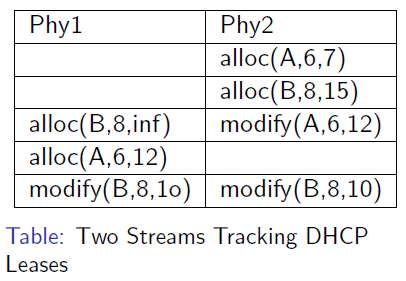 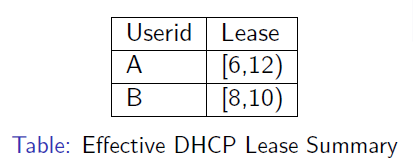 Applications
60
High Availability

Fast Availability

Plan Fast-Forward

Query Cutover
Theory of LMerge
61
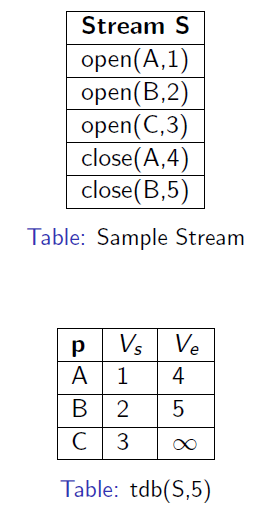 Stream as Temporal Database

TDB schema : (p, [Vs, Ve))

Stream prefix 
S[i] = e1, e2 …, ei
Reconstitution function tdb(S, i)

Prefix equivalence S[i] = U[j]

Stream equivalence tdb(S) = tdb(U)
Prefix Equivalence
62
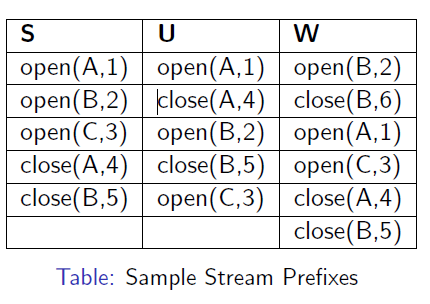 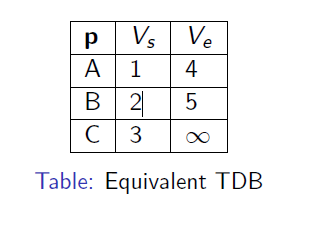 Reference
63
[1] 
Badrish Chandramouli, David Maier, and Jonathan Goldstein. Physically Independent Stream Merging. In Proc. of the 28th IEEE International Conference on Data Engineering (ICDE ’12). IEEE, 2012.